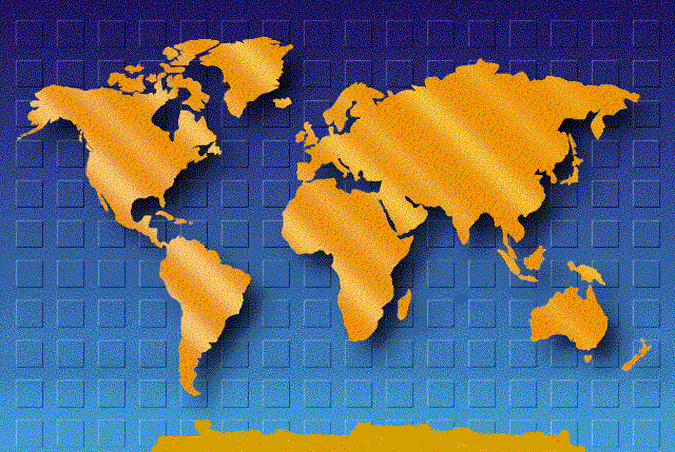 32 %0
- 1,7ºС
33 %0
+4,8ºС
60º с.ш
36 %0
30º с.ш
+21,0ºС
34 %0
+27,0ºС
0º ш
36 %0
30º ю.ш
+19,0ºС
33 %0
0ºС
60º ю.ш